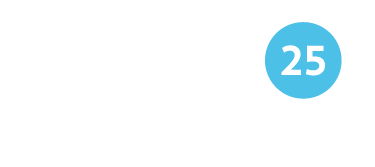 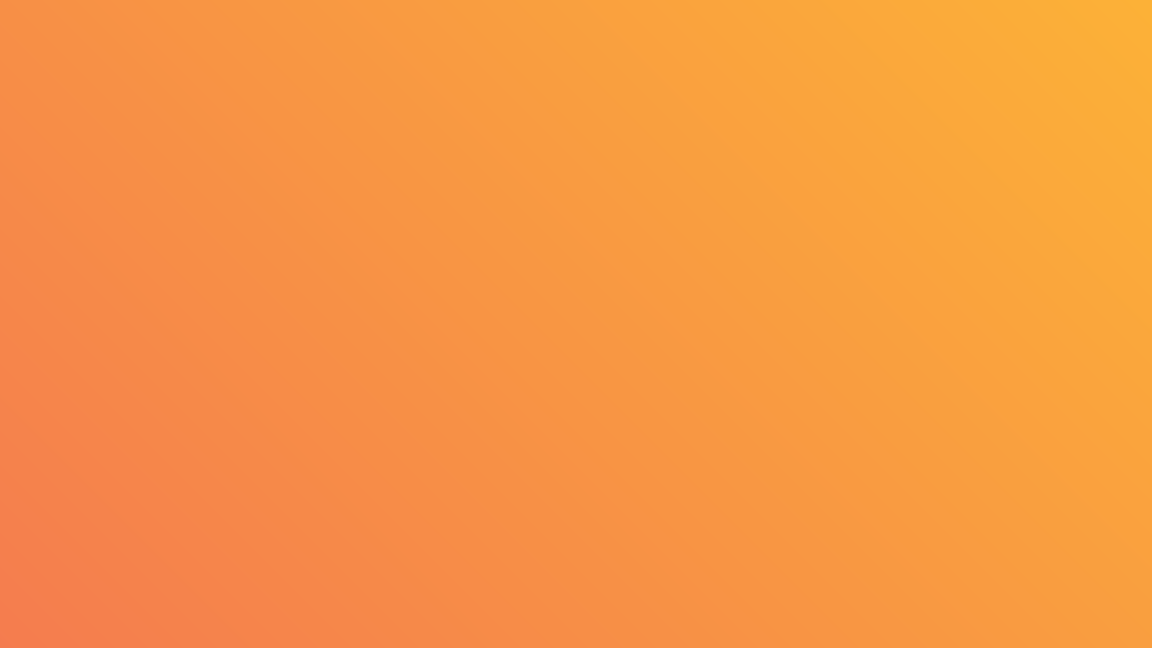 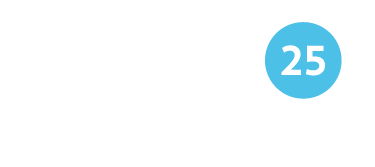 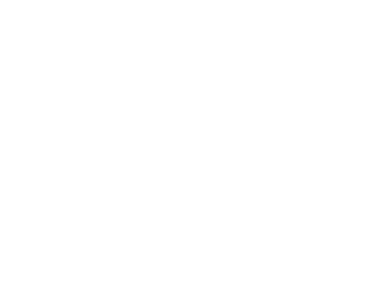 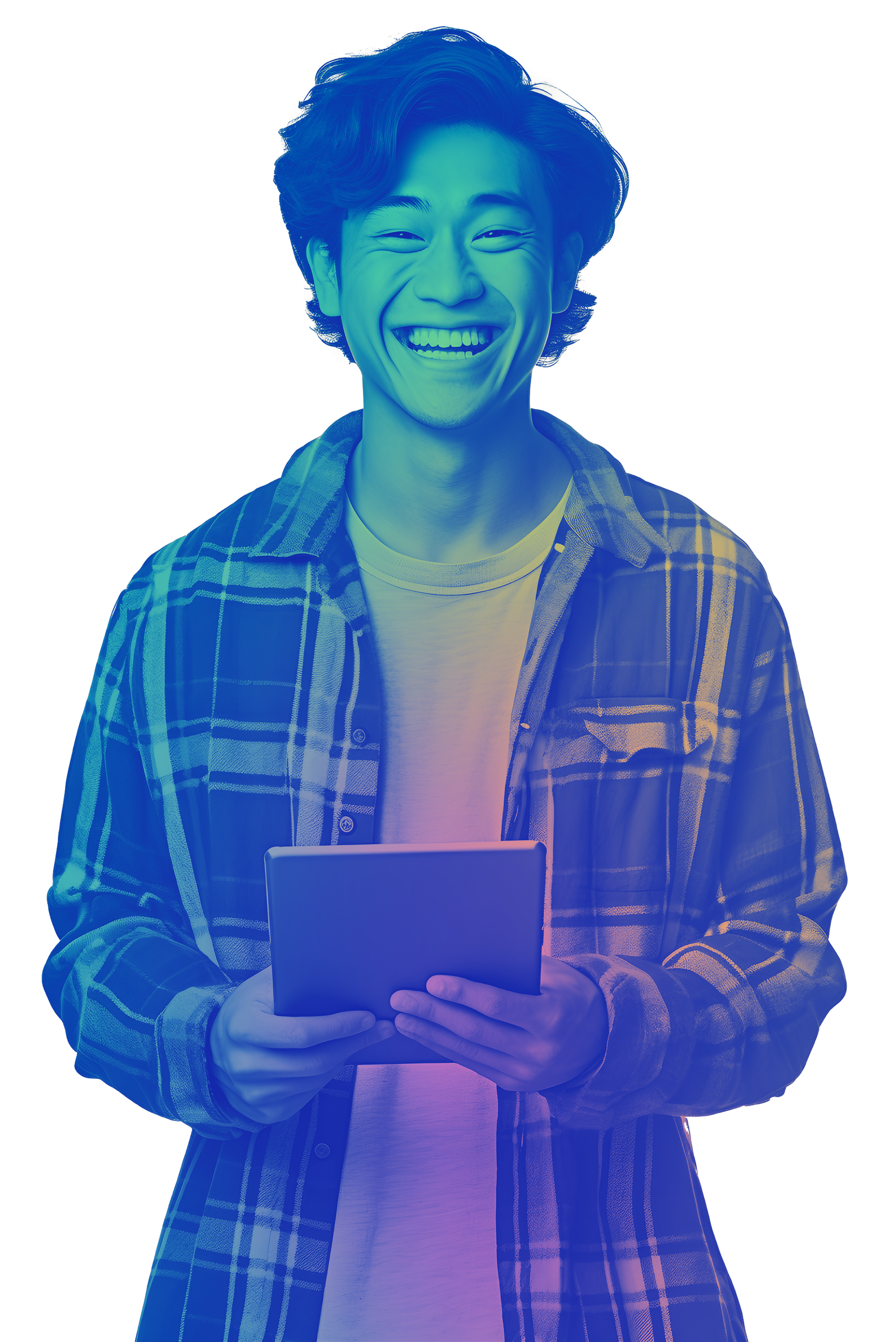 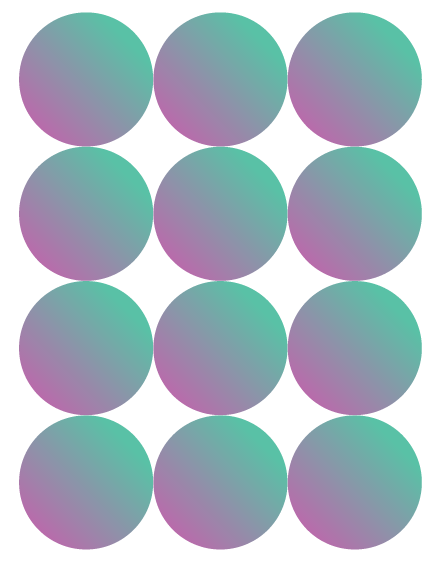 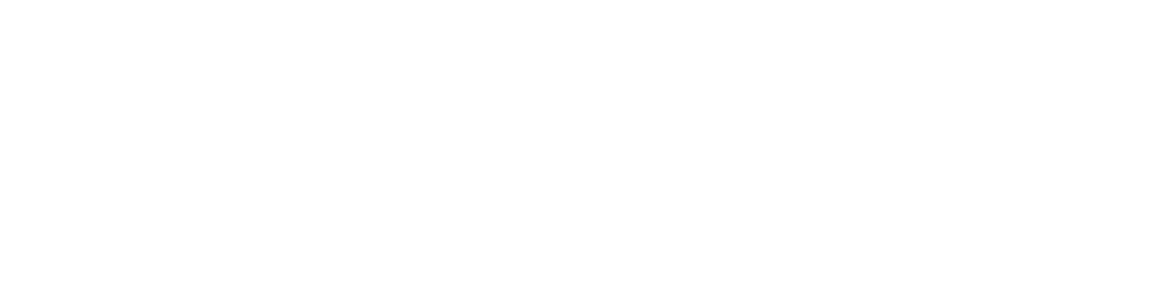 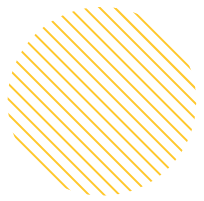 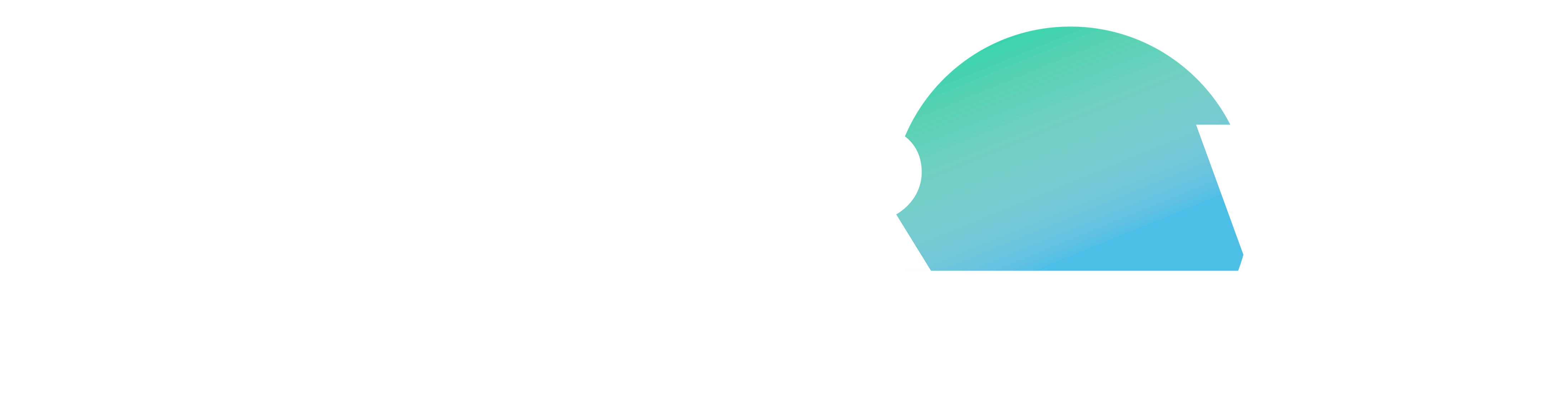 2
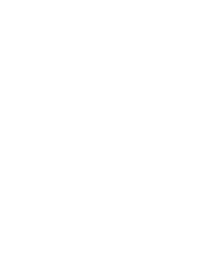 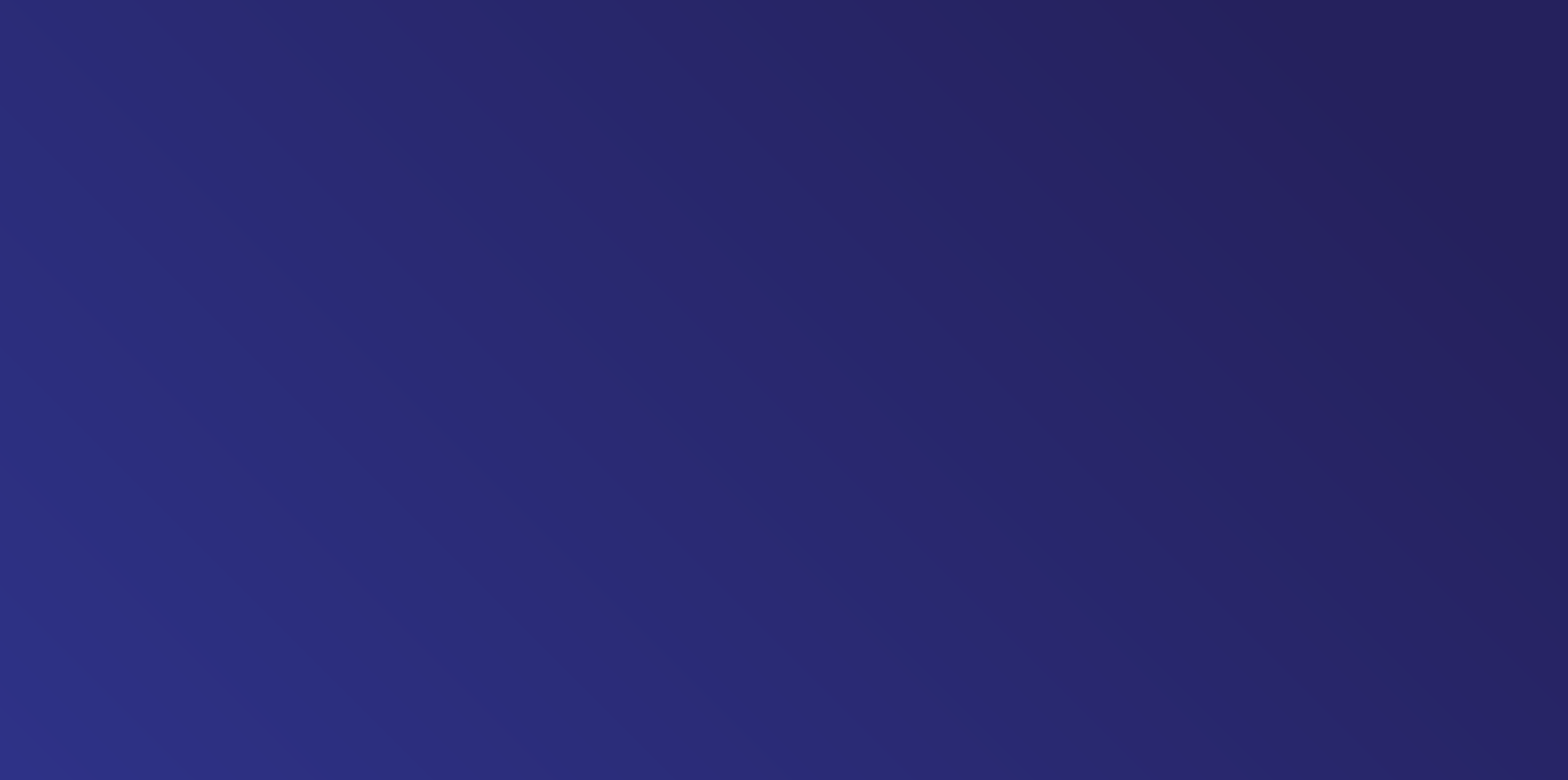 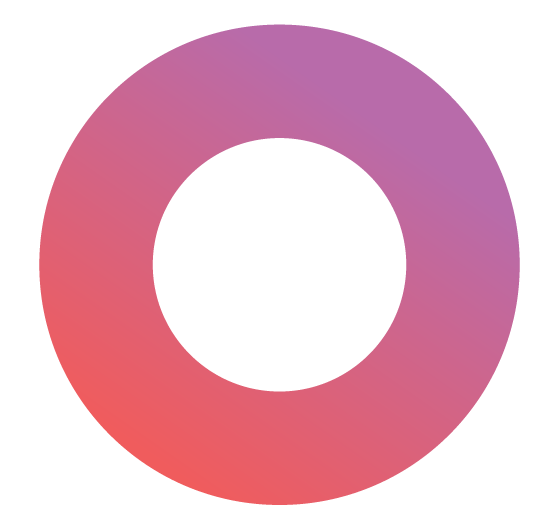 PRESENTATION TITLE (To customize: Insert > Header Footer > Edit Footer Text > Apply to All)
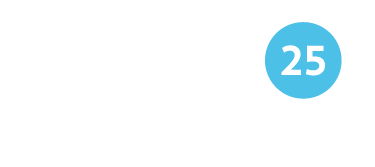 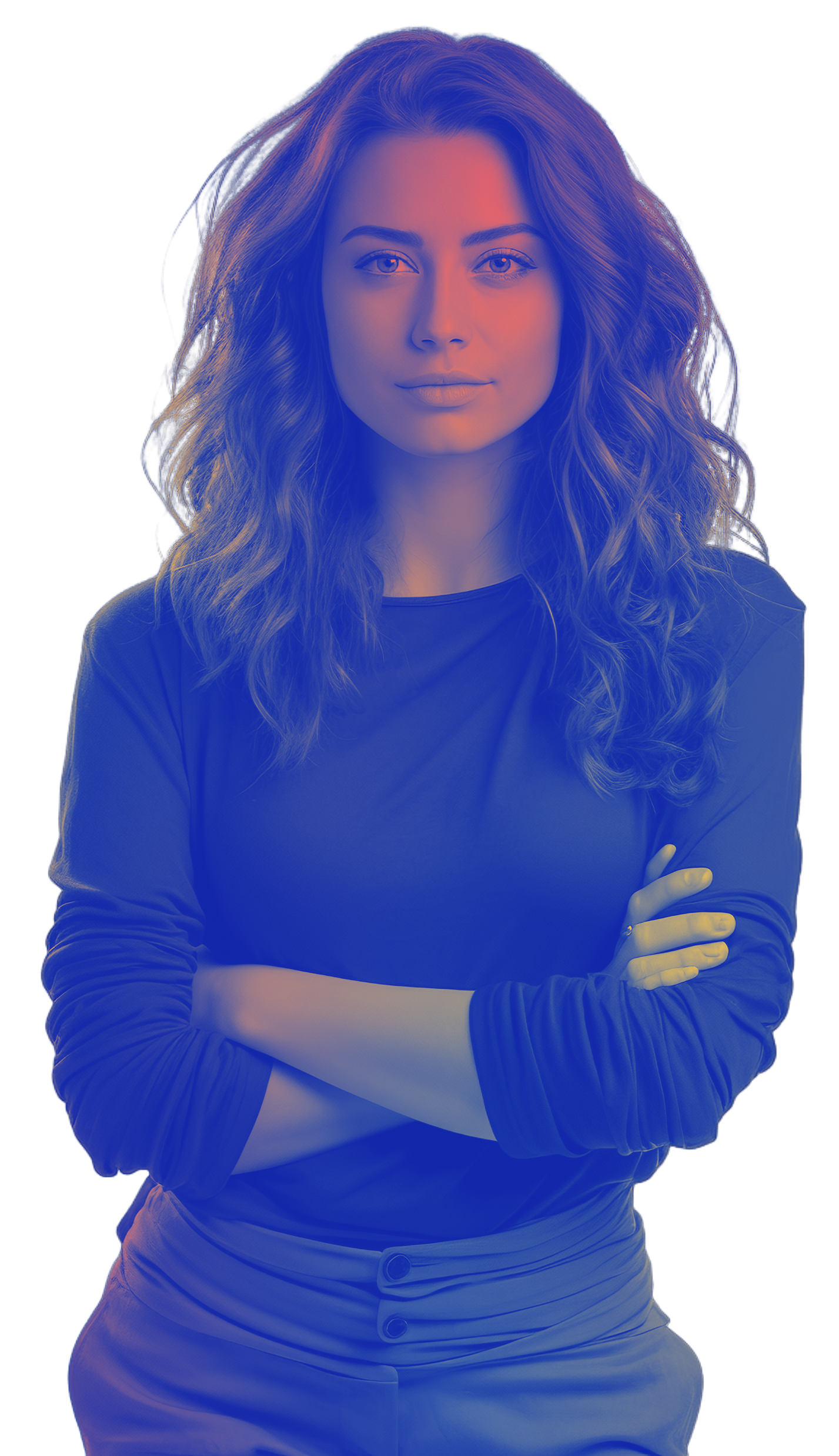 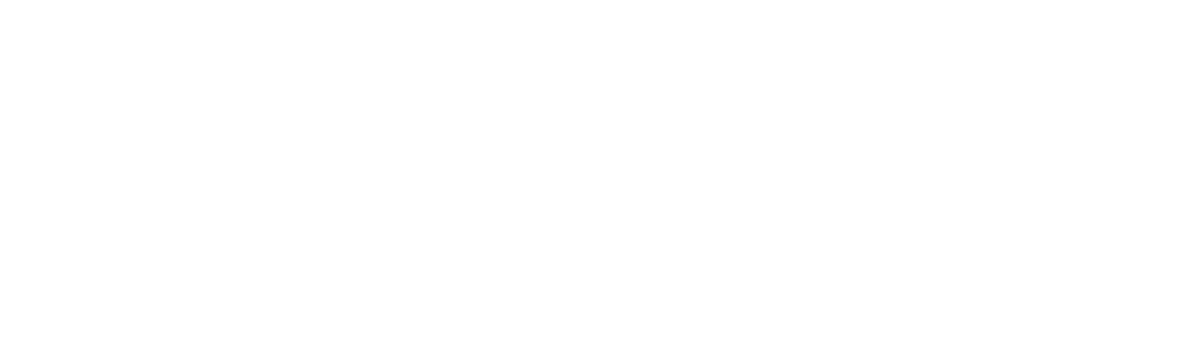 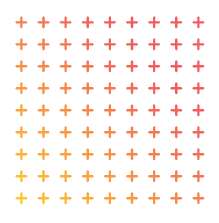 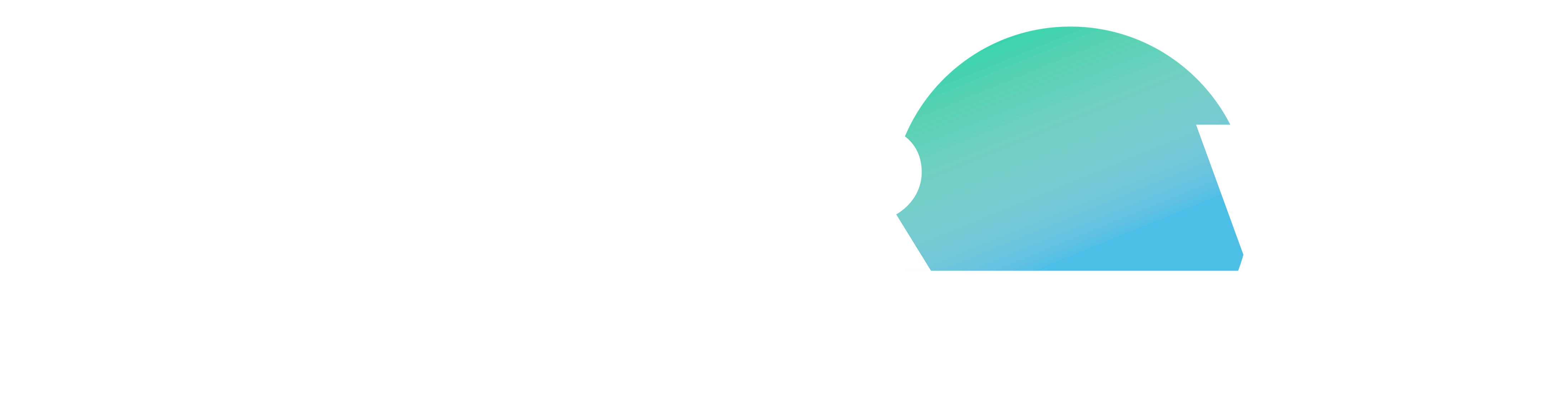 3
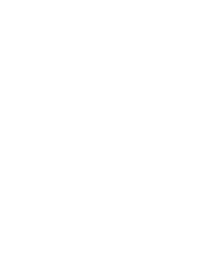 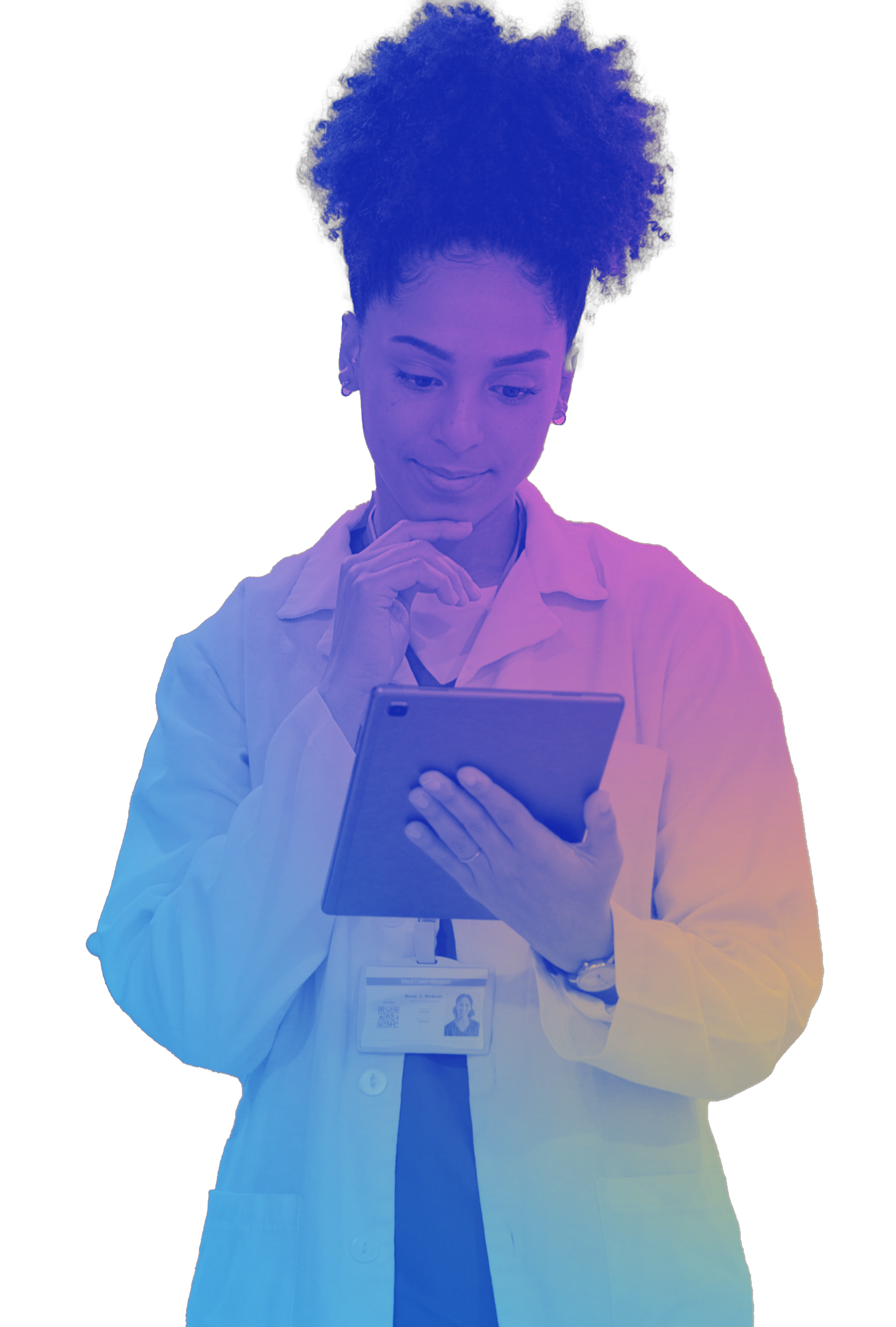 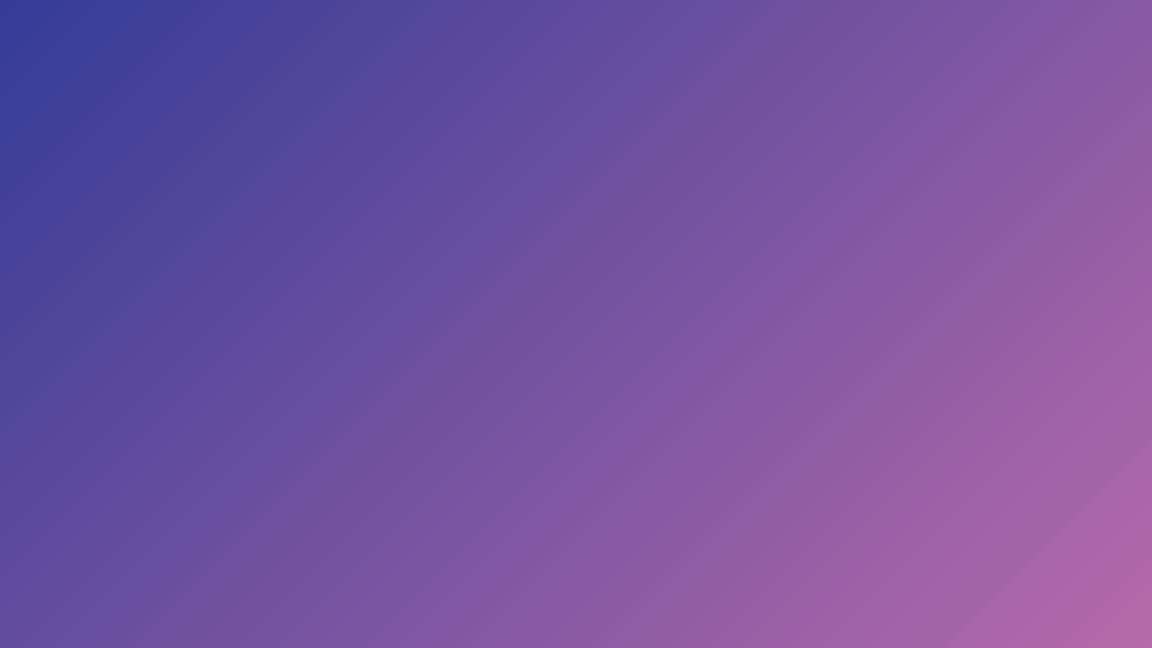 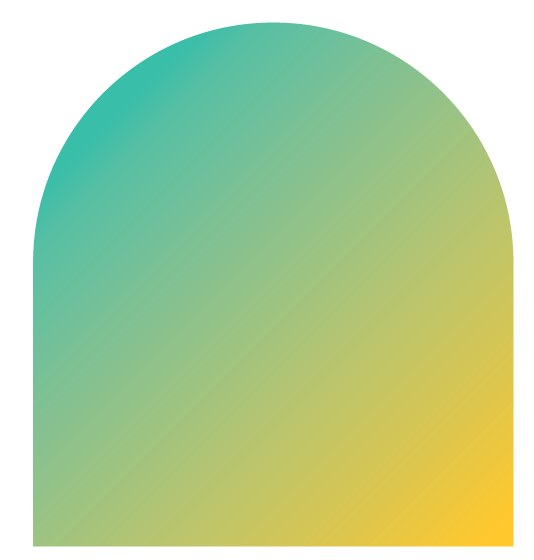 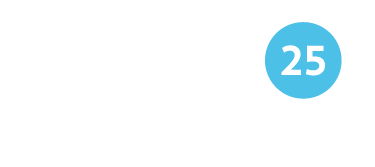 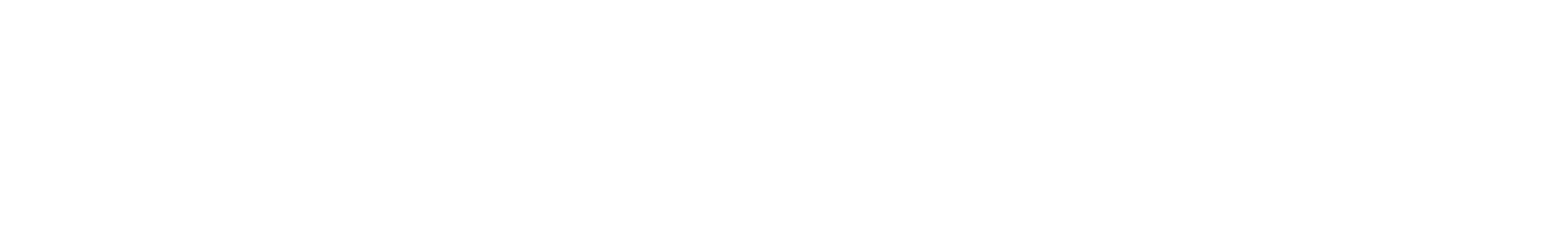 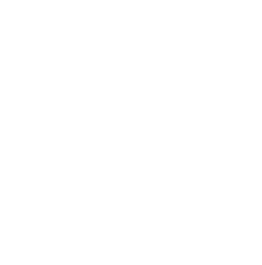 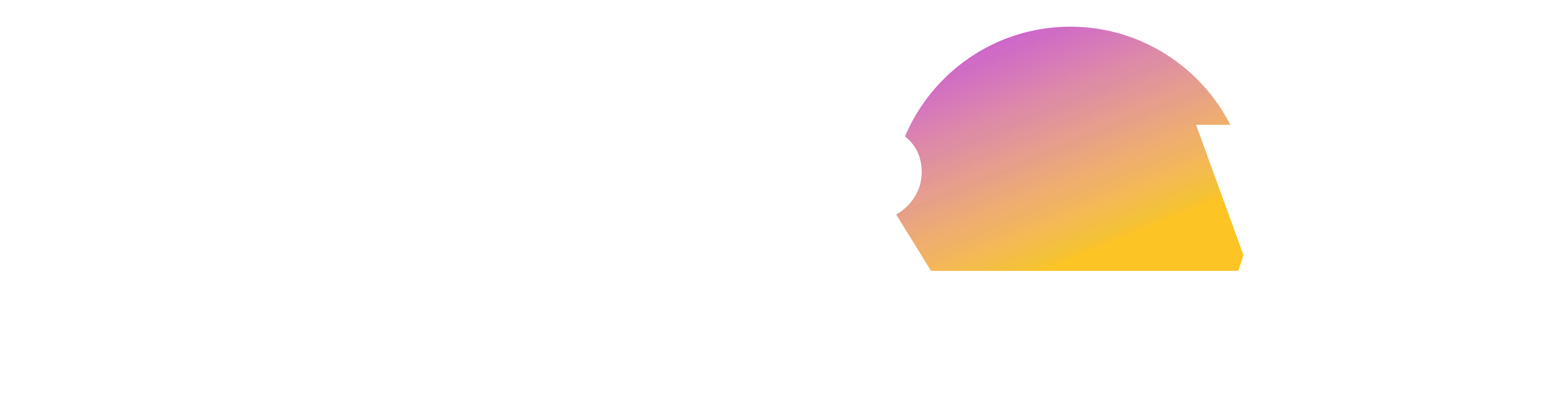 4